Hymns for Worship at Woodmont
190 We’re Marching to Zion
87 Be Still My Soul
652 There is a Green Hill
394 Love One Another
Sermon-
“Will You be Justified or Condemned by your Words”
283 There’s a Great Day Coming
230 This World is Not My Home
[Speaker Notes: Angry words O let them never from the tongue unbridled slip, may the heart’s best impulse ever check them ere they soil the lip.  Love one another thus saith the Savior children obey the Father’s blest command. Yes death & life are in the power of the tongue]
Will You be Justified or Condemned 
by Your Words on Judgment Day?
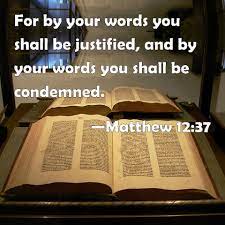 [Speaker Notes: Angry words O let them never from the tongue unbridled slip, may the heart’s best impulse ever check them ere they soil the lip.  Love one another thus saith the Savior children obey the Father’s blest command. Yes death & life are in the power of the tongue.  Will you have judicial approval by the Judge, Savior, & Redeemer for the glory of heaven or will you be condemned to torment in the last day?]
Danger of the Tongue- James 3:1-12
[Speaker Notes: You want to teach- that’s good but hear about the dangers of the tongue before you do.  Before you get to the warnings that you can’t tame the tongue hear what he says in verse 2.  We all stumble in many ways but if don’t, you are mature & able to bridle the whole body.  We will read the whole passage but focus on v. 6-8 on the dangers of the tongue.]
Danger of the Tongue- James 3:1-12
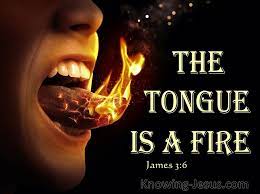 [Speaker Notes: You want to teach- that’s good but hear about the dangers of the tongue before you do.  Before you get to the warnings that you can’t tame the tongue hear what he says in verse 2.  We all stumble in many ways but if don’t, you are mature & able to bridle the whole body.  We will read the whole passage but focus on v. 6-8 on the dangers of the tongue.]
Danger of the Tongue- James 3:1-12
It is a fire which kindles strife 
(3:6; Prov. 16:27-28; 26:21)
[Speaker Notes: A worthless man digs up evil, While [a]his words are like scorching fire. 28 A perverse man spreads strife, And a slanderer separates intimate friends. (Prov. 16:27-28)“Like charcoal to hot embers and wood to fire, So is a contentious man to kindle strife” (Prov. 26:21).]
Danger of the Tongue- James 3:1-12
It is a fire which kindles strife 
(3:6; Prov. 16:27-28; 26:21)

It is wicked- sowing evil, telling lies 
(3:6; Prov. 6:12-19)
[Speaker Notes: World of wickedness.  Walks with a perverse mouth, God hates a lying tongue, those who plot evil & spreads strife among brethren.  How many times has this happened because the teacher didn’t take heed to the dangers of the tongue & split or destroyed faithful congregations because they didn’t believe & love the truth enough to endure through the trials, suffering, or persecution that you will face if you contend earnestly for the faith!]
Danger of the Tongue- James 3:1-12
It is a fire which kindles strife 
(3:6; Prov. 16:27-28; 26:21)

It is wicked- sowing evil, telling lies 
(3:6; Prov. 6:12-19)

It stains the entire body (3:6)
[Speaker Notes: Parents used to tell their children don’t stain the family name.  The easiest way to destroy your reputation as a person is to sow strife & tell lies.  You’re not trustworthy, dependable, reliable, and you can’t faithfully serve God with the rest of your body! That person is a strife maker instead of a peace maker.  Don’t put that person in a position of power (elder, deacon) instead he needs to be disciplined if he is factious, reject him after a 1st & 2nd warning knowing that the person is perverted & is sinning, self condemned (Titus 3:10-11),  Protect the rest of the body of Christ from a false teacher or a divisive person.]
Danger of the Tongue- James 3:1-12
It is a fire which kindles strife 
(3:6; Prov. 16:27-28; 26:21)

It is wicked- sowing evil, telling lies 
(3:6; Prov. 6:12-19)

It stains the entire body (3:6)

It is ignited & inflamed by hell (3:6)
[Speaker Notes: Forest fire started by a cigarette carelessly thrown out of a car or not put out before going out to bed at a campsite.  The god of this world would be happy to use you as a vessel for destruction. It’s a lot harder to see the physical evidence of this destruction but it will be evident in the broken hearts of faithful brethren who have seen the damage of angry words, animosity, bitterness, those who refuse to repent & be reconciled to the Lord in His body with the brethren.]
Danger of the Tongue- James 3:1-12
It is a fire which kindles strife 
(3:6; Prov. 16:27-28; 26:21)

It is wicked- sowing evil, telling lies 
(3:6; Prov. 6:12-19)

It stains the entire body (3:6)

It is ignited & inflamed by hell (3:6)

It’s a restless evil, full of poison & destruction (3:8)
[Speaker Notes: Doing evil is like sport to a fool who rejects God’s word.  Just imagine arsenic, cyanide, or snake venom coming out of someone’s mouth & people dying- we would be much more careful with our tongue if we truly realized the pain, suffering, & misery it has caused in the world. Social media. No man can tame it.  I give up because I can’t help it since I have a sinful nature & you say there’s no way I can control it.  No man can tame it without God’s help & God has given us an example of one who did it perfectly.]
We Learn to Trust & Obey Jesus who Taught God’s Word Perfectly & Died for our Sins
The Messiah chose to reject evil and do good in fulfillment
of prophecy (Isaiah 7:14-16; Matthew 1:21-23; 4:23)
[Speaker Notes: Therefore the Lord Himself will give you a sign: Behold, virgin will be with child and bear a son, & she will call His name Immanuel  He will eat curds & honey at the time He knows enough to refuse evil and choose good. 16 For before the boy will know enough to refuse evil and choose good, the land whose two kings you dread will be forsaken.]
We Learn to Trust & Obey Jesus who Taught God’s Word Perfectly & Died for our Sins
The Messiah chose to reject evil and do good in fulfillment
of prophecy (Isaiah 7:14-16; Matthew 1:21-23; 4:23) 

Jesus spoke the truth & obeyed His Father even to the 
point of death (John 8:44-46; 12:46-50; Phil. 2:5-8).
[Speaker Notes: Jesus spoke to Jews who used their tongues for evil, You are of your father the devil, & you want to do the desires of your father. He was a murderer from the beginning, & does not stand in the truth because there is no truth in him. Whenever he speaks a lie, he speaks from his own nature, for he is a liar and the father of lies. But because I speak the truth, you do not believe Me. Which one of you convicts Me of sin? If I speak truth, why do you not believe Me?” Jesus spoke exactly what the Father told Him which we will be judged by which leads to eternal life.]
We Learn to Trust & Obey Jesus who Taught God’s Word Perfectly & Died for our Sins
The Messiah chose to reject evil and do good in fulfillment
of prophecy (Isaiah 7:14-16; Matthew 1:21-23; 4:23) 

Jesus spoke the truth & obeyed His Father even to the 
point of death (John 8:44-46; 12:46-50; Phil. 2:5-8).

We died to that old man of sin when we were buried with 
Christ in baptism, rose to walk in newness of life, & now 
we can use our tongues for righteousness (Rom. 6:3-11).
[Speaker Notes: We learn to trust and obey the words of Jesus & crucify the flesh with it’s passions & desires when we buried that old person in baptism having been born again to a new life & we use our tongues to glorify, honor, & praise His name]
Train your Tongue by the Master Teacher
[Speaker Notes: 2 weeks ago studied train your brain by the Bible, your body will bow down.  If we train our tongue by the Master Teacher, you’ll be able to control the whole body as well.  We learn to live by every word of God as Jesus said & learn to treasure it as we read, study, meditate, & live it we are training to become like the Master Teacher.  We treasure His word in our heart so that we might not sin with our tongue & seek Him with all our heart knowing that when we read we can understand.  Don’t be foolish, understand His will.  Let the words of Christ richly dwell within you.  Speak as the oracles of God.]
Train your Tongue by the Master Teacher
God teaches us what to say in His word which we treasure,
learn, speak, and live by (Matthew 4:4; 12:34; Luke 6:40;
Psalm 119:9-11; Eph. 3:3-4; 5:17; Col. 3:16; 1 Pet. 4:11)
[Speaker Notes: 2 weeks ago studied train your brain by the Bible, your body will bow down.  If we train our tongue by the Master Teacher, you’ll be able to control the whole body as well.  We learn to live by every word of God as Jesus said & learn to treasure it as we read, study, meditate, & live it we are training to become like the Master Teacher.  We treasure His word in our heart so that we might not sin with our tongue & seek Him with all our heart knowing that when we read we can understand.  Don’t be foolish, understand His will.  Let the words of Christ richly dwell within you.  Speak as the oracles of God.]
Train your Tongue by the Master Teacher
God teaches us what to say in His word which we treasure,
learn, speak, and live by (Matthew 4:4; 12:34; Luke 6:40;
Psalm 119:9-11; Eph. 3:3-4; 5:17; Col. 3:16; 1 Pet. 4:11)

 As we discipline ourselves, we learn to think before we 
speak instead of saying hurtful things (Pr. 15:28-29).
[Speaker Notes: As we grow in the grace & knowledge of our Lord Jesus Christ having all the spiritual blessings in Him, (2 Peter 1:5-11) adding to our faith, moral excellence, knowledge, self-control, perseverance, & godliness we filter what we say instead of blurting out whatever goes through our mind.]
Train your Tongue by the Master Teacher
God teaches us what to say in His word which we treasure,
learn, speak, and live by (Matthew 4:4; 12:34; Luke 6:40;
Psalm 119:9-11; Eph. 3:3-4; 5:17; Col. 3:16; 1 Pet. 4:11)

 As we discipline ourselves, we learn to think before we 
speak instead of saying hurtful things (Pr. 15:28-29).

We teach our brethren, children, coworkers, classmates, &
community the truth that will save their souls instead of
being negligent (Heb. 5:11-14; 2 Tim. 1:5; 2:2, 24-26)
[Speaker Notes: James wasn’t telling us not to be teachers but gives warning about the dangers of it.  There were some who should have been teachers but apparently were negligent to practice what they had learned & had to be taught again.  If you’ve trained yourself by the Master Teacher you train your children in the discipline & instruction of the Lord, Lois & Eunice did even without their husbands helping & Timothy is a faithful gospel preacher who was trained to teach the unsearchable riches of Christ & you can to a lost & dying world. Teach unto faithful brethren who will teach others.  Learn to control the tongue when you’re persecuted so they might escape the snare of the devil.]
What kind of words do you use when tested?(angry, sick, suffering, tired, frustrated, rebuked, etc.)
[Speaker Notes: Most of the time we might not use bad words but what about when tested?;]
What kind of words do you use when tested?(angry, sick, suffering, tired, frustrated, rebuked, etc.)
Do you think before you speak? When you do, 
is it said with love or carelessly with anger?
(James 1:19-20; Prov. 15:1; Eph. 4:15; Matt. 12:34-36)
What kind of words do you use when tested?(angry, sick, suffering, tired, frustrated, rebuked, etc.)
Do you think before you speak? When you do, 
is it said with love or carelessly with anger?
(James 1:19-20; Prov. 15:1; Eph. 4:15; Matt. 12:34-36)
 
Do you curse or use euphemisms when you’re hurt, 
shocked, or surprised? (Ps. 111:9; Eph. 4:29; Matt. 4:10)
[Speaker Notes: Most of the time we might not use bad words but what about when tested? Use His name as curse word. They say things like God, Jesus (curse word) Christ or Holy (curse word). Many people even try switching a word. They say Oh my God they say something else. Golly gee. God’s name is holy and it must be used with respect. Swearing is not the only way to use God’s name in vain. You can also do this by claiming to be Christian, but living in a continuous lifestyle of sin. (Gossip, slander, abusive words) Job admitted to be rash with his lips (6:3), Moses spoke rashly 1x kept him out of the promised land- shall we bring forth water from this rock (Num. 20:9-12;]
What kind of words do you use when tested?(angry, sick, suffering, tired, frustrated, rebuked, etc.)
Do you think before you speak? When you do, 
is it said with love or carelessly with anger?
(James 1:19-20; Prov. 15:1; Eph. 4:15; Matt. 12:34-36)
 
Do you curse or use euphemisms when you’re hurt, 
shocked, or surprised? (Ps. 111:9; Eph. 4:29; Matt. 4:10)

Do you use graceful words that build others up or 
shameful words that tear others down? (Eph. 4:29b)
[Speaker Notes: Most of the time we might not use bad words but what about when tested? Use His name as curse word. They say things like God, Jesus (curse word) Christ or Holy (curse word). Many people even try switching a word. They say Oh my God they say something else. Golly gee. God’s name is holy and it must be used with respect. Swearing is not the only way to use God’s name in vain. You can also do this by claiming to be Christian, but living in a continuous lifestyle of sin. (Gossip, slander, abusive words)]
Will You be Justified by Your Words or Condemned?
[Speaker Notes: Death & life are in the power of the tongue- it is dangerous & poisonous but Jesus showed us the example of being justified by His words & dying on the cross for our sins so that we can die to sin and use our tongues for righteousness.]
Will You be Justified by Your Words or Condemned?
You’ll be judged by every thoughtless word you speak!
[Speaker Notes: Job admitted to be rash with his lips (6:3), Moses spoke rashly 1x kept him out of the promised land- shall we bring forth water from this rock (Num. 20:9-12)]
Will You be Justified by Your Words or Condemned?
You’ll be judged by every thoughtless word you speak! 
If you claim to be religious but don’t bridle your tongue
your religion is worthless (James 1:26).
[Speaker Notes: You can worship at every opportunity you have, give as you have prospered, sing & make melody in your heart, pray the prayers, but if you don’t bridle the tongue your religion is worthless according to God’s word (James 1:26)]
Will You be Justified by Your Words or Condemned?
You’ll be judged by every thoughtless word you speak! 
If you claim to be religious but don’t bridle your tongue
your religion is worthless (James 1:26).

You can’t justify yourself before God if you haven’t 
obeyed the gospel of Christ for no sin will enter heaven. 
(Revelation 21:27; 1 Tim. 5:25-26; 2 Thess. 1:7-9)
[Speaker Notes: Death & life are in the power of the tongue & they who love it will eat it’s fruit (Prov. 18:21) Power to hurt & hinder or heal & help.  You can worship at every opportunity you have, give as you have prospered, sing & make melody in your heart, pray the prayers, but if you don’t bridle the tongue your religion is worthless according to God’s word (James 1:26)]
Will You be Justified by Your Words or Condemned?
You’ll be judged by every thoughtless word you speak! 
If you claim to be religious but don’t bridle your tongue
your religion is worthless (James 1:26).

You can’t justify yourself before God if you haven’t 
obeyed the gospel of Christ for no sin will enter heaven. 
(Revelation 21:27; 1 Tim. 5:25-26; 2 Thess. 1:7-9)

As a Christian, if you need to repent and confess your sins, 
God is faithful and righteous to forgive you.  Do it now!
(1 John 1:9; Acts 8:20-24; 2 Cor. 6:2)
[Speaker Notes: Death & life are in the power of the tongue & they who love it will eat it’s fruit (Prov. 18:21) Power to hurt & hinder or heal & help.  You can worship at every opportunity you have, give as you have prospered, sing & make melody in your heart, pray the prayers, but if you don’t bridle the tongue your religion is worthless according to God’s word (James 1:26)]
Hymns for Worship at Woodmont
190 We’re Marching to Zion
87 Be Still My Soul
652 There is a Green Hill
394 Love One Another
Sermon-
“Will You be Justified or Condemned by your Words”
283 There’s a Great Day Coming
230 This World is Not My Home
[Speaker Notes: Angry words O let them never from the tongue unbridled slip, may the heart’s best impulse ever check them ere they soil the lip.  Love one another thus saith the Savior children obey the Father’s blest command. Yes death & life are in the power of the tongue]